Development of dentition & occlusion
Development of teeth
TOOTH  DEVELOPMENT
Oral octoderm – 6th week – Dental lamina - proliferations – knobs – future enamel organs.
All teeth originate from the dental lamina.
Direct proliferation  of dental lamina results in the formation of teeth
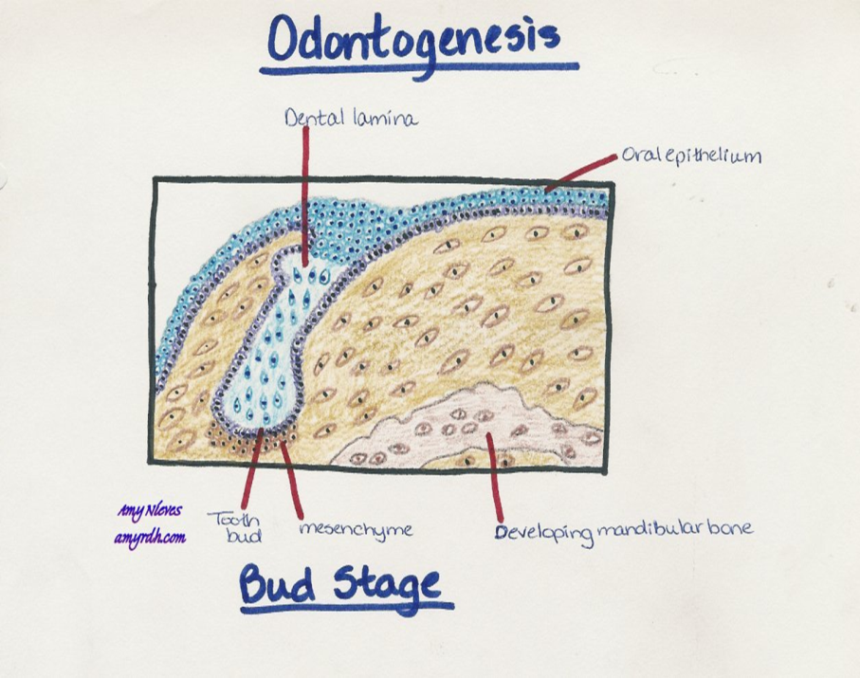 1. bud stage
2. cap stage 
3. bell stage
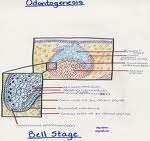 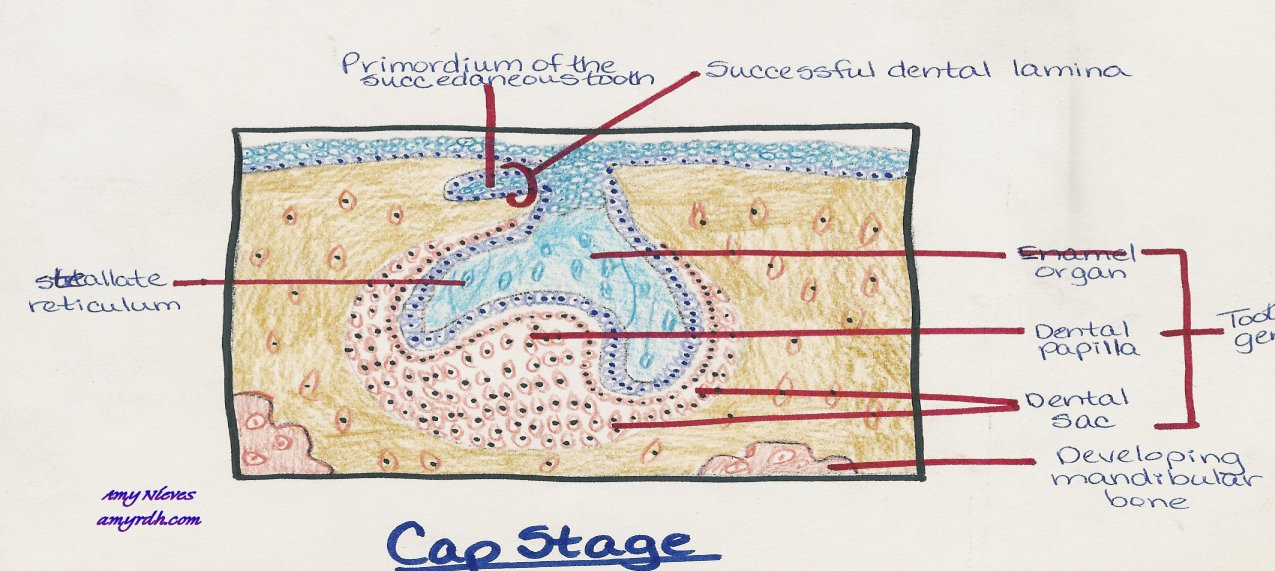 Root development
Begins after the dentin and enamel formation reach the future cemento enamel junction 

The outer and the inner enamel epithelium join to form the Hertwig’s epithelial root sheath.
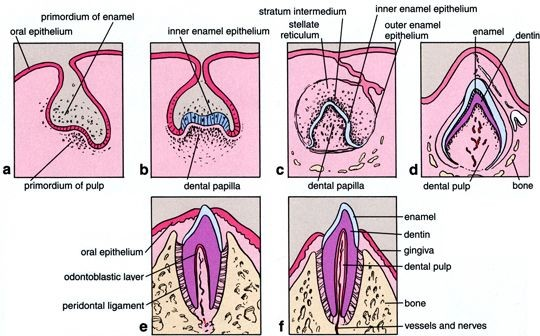 Development of occlusion
STAGES OF DEVELOPMENT….
Pre dentate period…
Birth to six months of age

Gum pads :
The alveolar process at the time of birth are known as gum pads
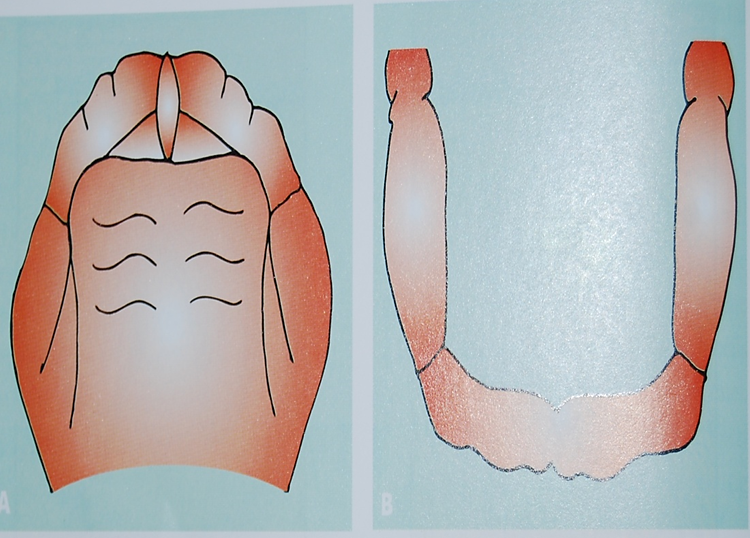 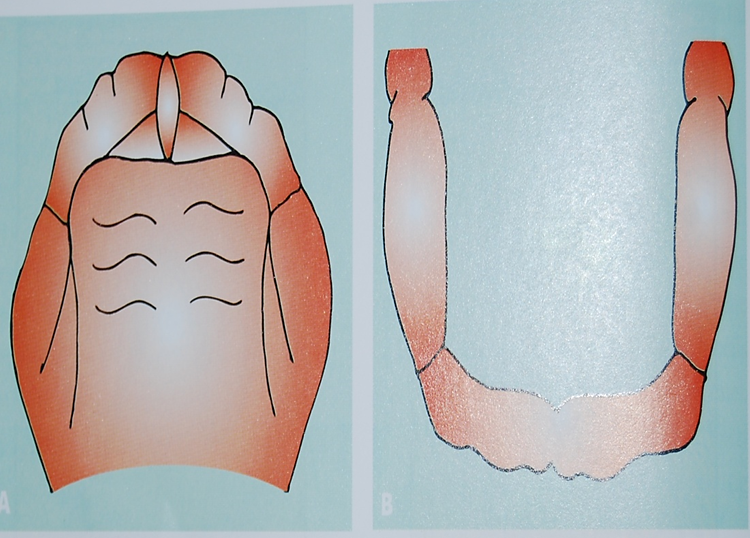 They are horse shoe shaped and develop into two parts - labial portion and lingual portion
Two portions are separated from each other by the dental groove
Features at this stage…
Open bite – common in gum pad stage
Contact seen only in molar region
During first year of life  the gum pads grow rapidly permitting the incisors to erupt in good alignment. 
Lower central incisor is the first tooth to erupt at 6 - 7 months of age
Eruption is completed by 2  1/2  - 3 yrs                        
The teeth that are present at the time of birth are called natal teeth.
The teeth that erupt during the  first month of age are called neo natal teeth.
The deciduous dentition period
The initiation  of primary tooth buds occurs during the first six weeks of intra uterine life 

The primary teeth begin to erupt at the age of six months.
Eruption sequence of primary dentition
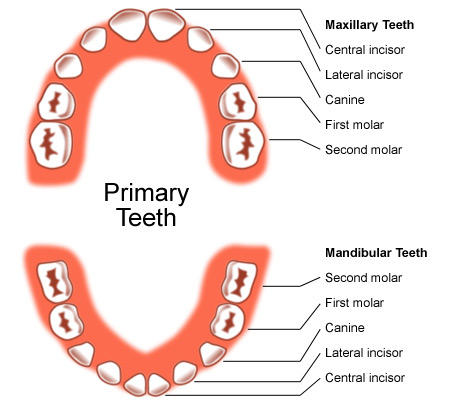 Spacing in the primary dentition
Flush terminal plane
Normal feature of deciduous dentition.
The mesio distal relation between the distal surfaces of the upper and the lower second deciduous molar is called TERMINAL PLANE
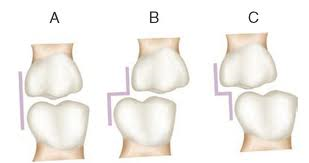 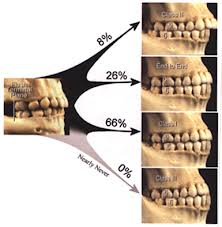 Overjet and overbite
Overbite in primary dentition – 10 – 40%
Open bites common in this group – due to oral habits

Overjet in primary dentition – 0 – 4 mm
Increased overjet primarily due to habits.
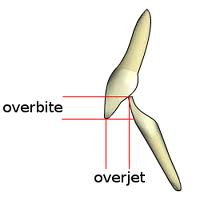 The mixed dentition period
3 phases:
                1. FIRST TRANSITIONAL PERIOD 
                2. INTER TRANSITIONAL PERIOD 
                3. SECOND TRANSITIONAL PERIOD
First transitional period  :
Emergence of the first permanent molar and the exchange of the deciduous incisor. 
The first permanent molar guided by the distal surface of the second deciduous molar
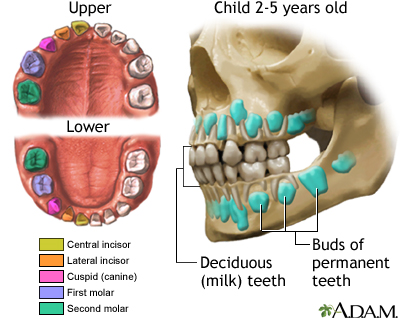 The mesio distal relation ship of distal surface of second deciduous molar is classified into three types

    1. FLUSH TERMINAL PLANE 
    2. MESIAL STEP  TERMINAL PLANE
    3. DISTAL STEP TERMINAL PLANE
      
FLUSH TERMINAL PLANE  to class I molar  
     1. Early mesial shift
     2. Late mesial shift
EARLY MESIAL SHIFT
The eruptive force of the first permanent molar is sufficient to push the deciduous first and second molars forward in the arch to close the primate space and there by establish a class I molar relation ship
This occurs in mixed dentition period and it is called early mesial shift
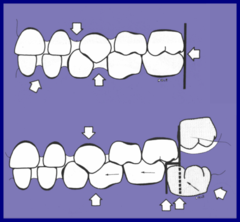 LATE MESIAL SHIFT:
Many children lack the primate space and thus the erupting permanent molars are unable to move forward to establish class I relationship 
In this case when the deciduous second molar exfoliate the permanent first molars drift mesially utilizing the leeway space and this is called late mesial shift .
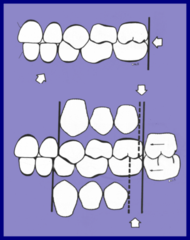 Mesial step terminal plane:
In this type of relation ship the distal surface of the lower second deciduous molar is more mesial to than that of the upper
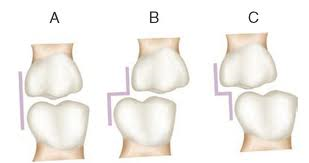 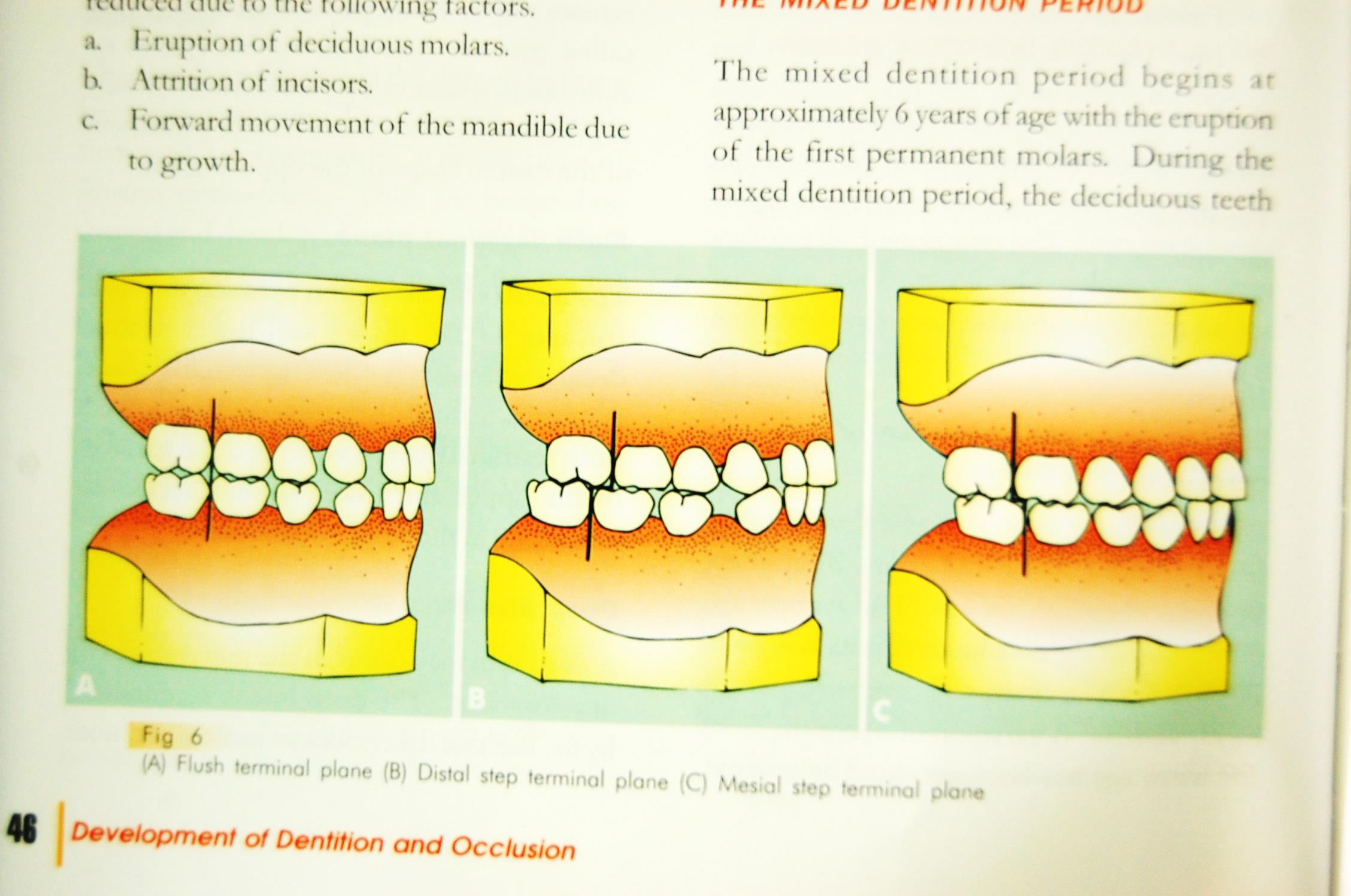 Distal step terminal plane:
This is characterised by the distal surface of the lower second deciduous molar being more distal to that of the upper
Thus the erupting permanent molars will be in Angles class II occlusion
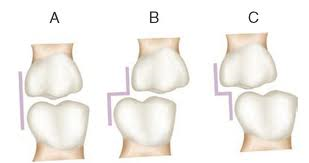 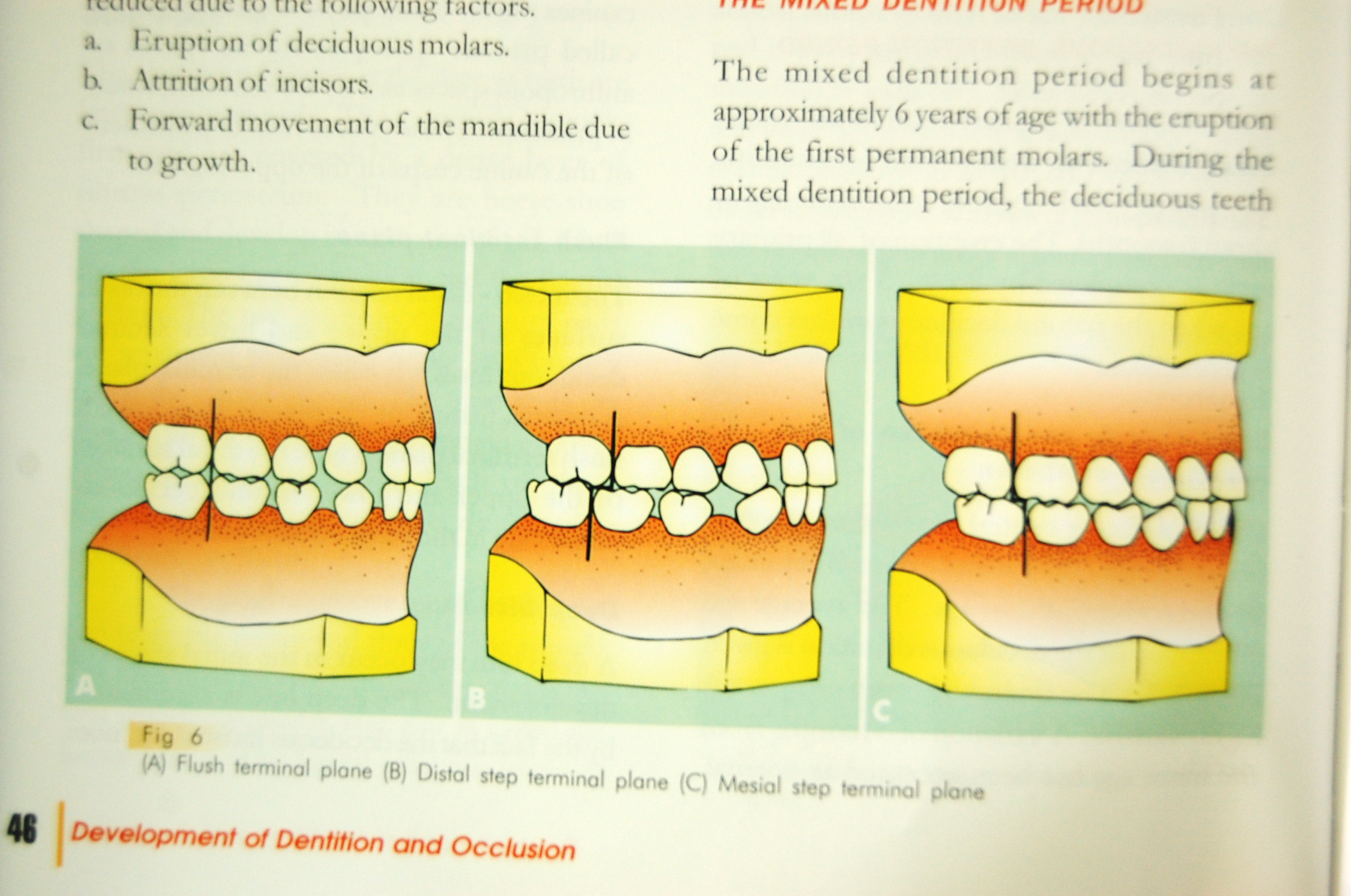 Causes of change in molar relationship
1. Leeway space
2. Mandibular growth
EXCHANGE OF INCISORS:
                      
During the first transitional period the deciduous incisors are replaced by the permanent incisors.
The permanent incisors are considerably larger than the deciduous incisors they replace.
The difference between the amount of space needed is called INCISAL LIABILITY.
The incisal liability is over come by the following factors:
 A. Utilization of inter dental spaces
 B. Increase  in inter canine width
 C. Change in incisor inclination
Inter transitional period:
In this period,the maxillary  and the mandibular arches consists of set of deciduous and permanent teeth.
Between the permanent incisors and the first permanent molars are the deciduous molars and canines.
This phase during the mixed dentition period is relatively stable and no change occurs.
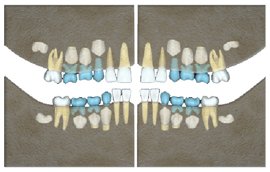 Second transitional period:
It is characterized by the replacement of the deciduous molars and canines by the premolars and permanent cuspids.

   LEWWAY SPACE:
The combined mesiodistal width of the permanent canines and premolars is usually less than that of the deciduous canines and molars. This excess space is called Leeway space of Nance.
It is about 1.8mm  in the maxillary arch and 3.4mm in the mandibular arch .
LEEWAY SPACE
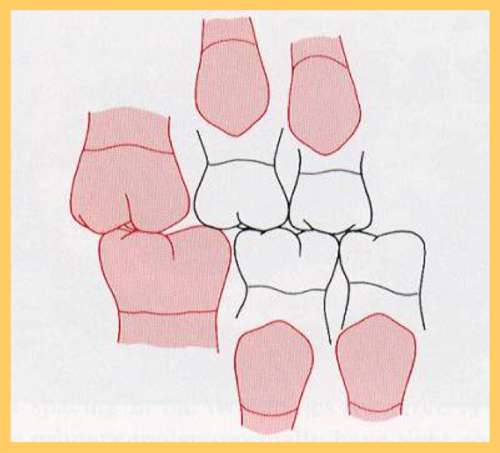 Ugly duckling stage :
Transient or self correcting malocclusion.
8-9yrs of age .
seen during the eruption of the permanent canines 
Developing permanent canines displace the roots of the lateral incisors mesially. 
This results in transmitting of the force on the roots of the central incisors which also gets displaced mesially
A resultant distal divergence of the crowns of the two central incisors causes a midline spacing
This situation has been described by Broadbent  as the ugly duckling stage.
Ugly duckling stage
The permanent dentition period
The permanent dentition forms with in the jaws soon after birth, except for the cusps of the first permanent molars which forms before birth.
The permanent incisors develop lingual or palatal to the deciduous incisors and move labially as they erupt.
The premolars develop below the diverging roots of the deciduous molars
Thank you